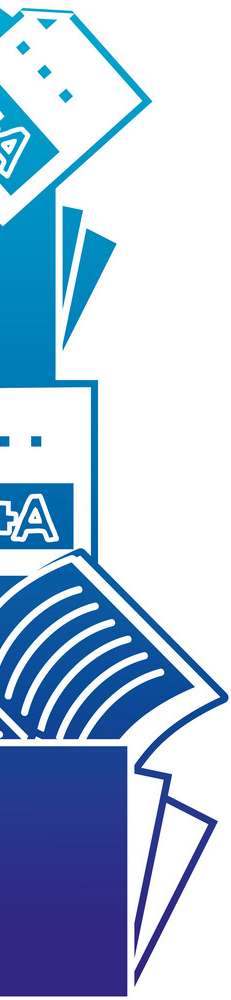 المحاضرة (11)
تفسير  سورة  البلد
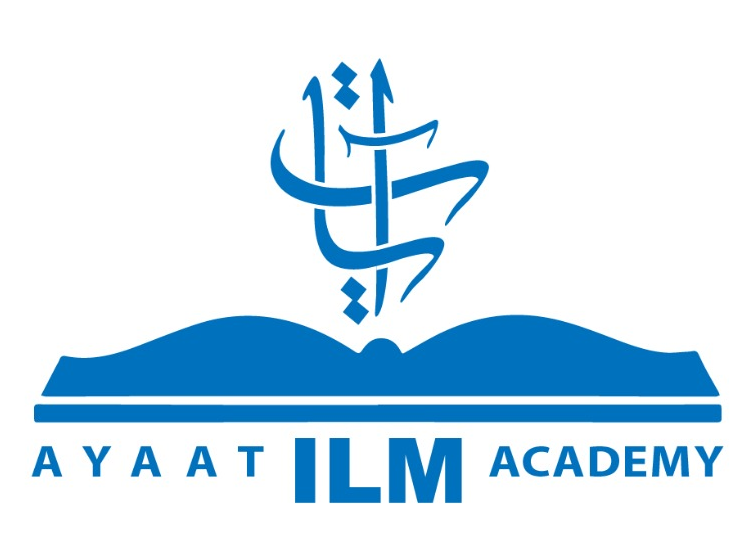 أكاديمية آيات للعلوم الإسلامية
غريب الألفاظ
من مقاصد الآيات
من فوائد الآيات
أكاديمية آيات للعلوم الإسلامية      www.ayaatacademy.ca
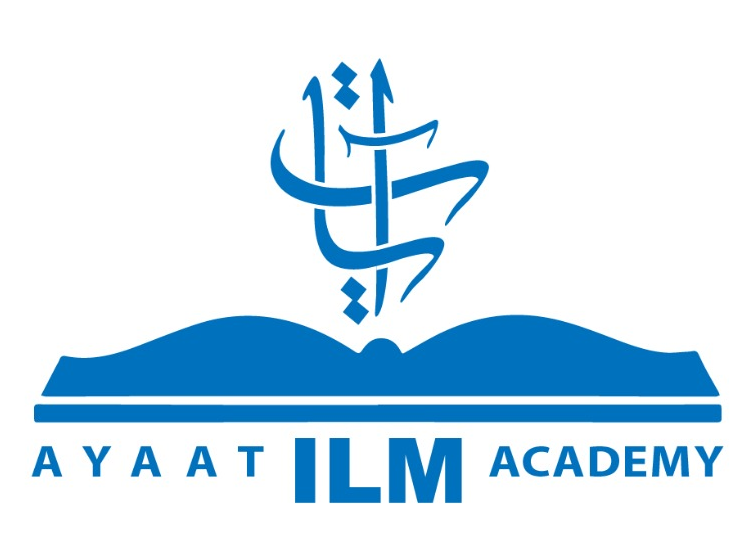 سورة  البلد
أكاديمية آيات للعلوم الإسلامية
غريب الألفاظ:
﴿البلد﴾: مكة المكرمة			 	﴿حلّ ﴾: أي حالّ مقيم فيه 
﴿كبد ﴾: مشقة وتعب 				﴿أيحسب﴾: أي أيظن
﴿أهلكت﴾: أي أنفقت 				﴿لبدا﴾ : أي كثيرا 
﴿النجدين﴾ : النجد هو الطريق المرتفعة والمراد بالنجدين طريقا الخير والشر.
﴿اقتحم﴾: اقتحم الشيء: دخل فيه بشدة 	 ﴿العقبة﴾: الطريق الوعرة في الجبل 
﴿فك رقبة﴾: عتقها أو المعاونة عليه 		 ﴿مسغبة﴾: الجوع
﴿مقربة﴾: القرابة 				﴿متربة﴾: الفقر ، تقول ترب الرجل إذا افتقر
﴿الميمنة﴾: طريق النجاة والسعادة 		 ﴿المشأمة﴾ : طريق الشقاء 
﴿مؤصدة﴾: أي مطبقة عليهم
أكاديمية آيات للعلوم الإسلامية      www.ayaatacademy.ca
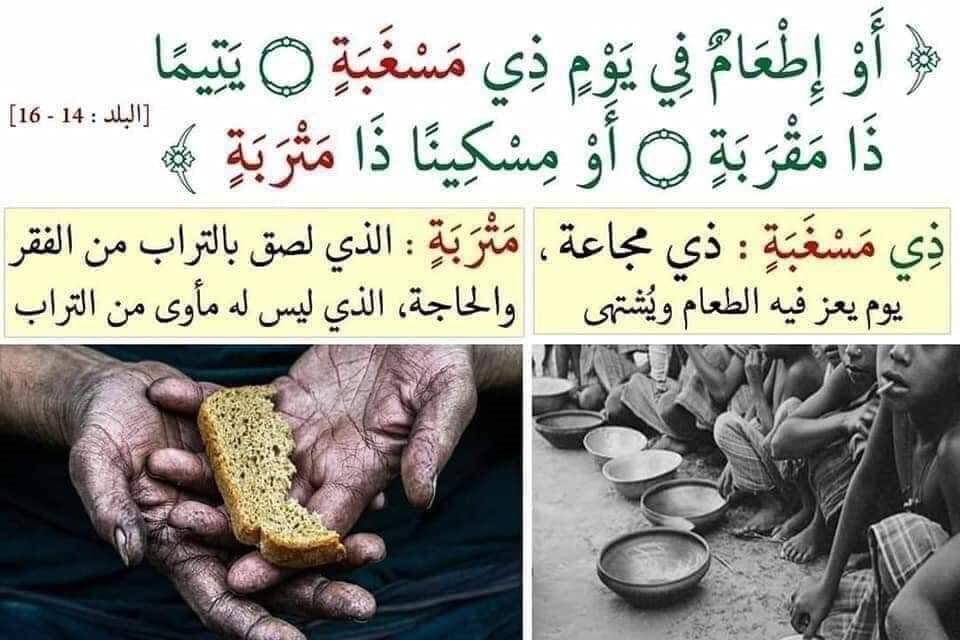 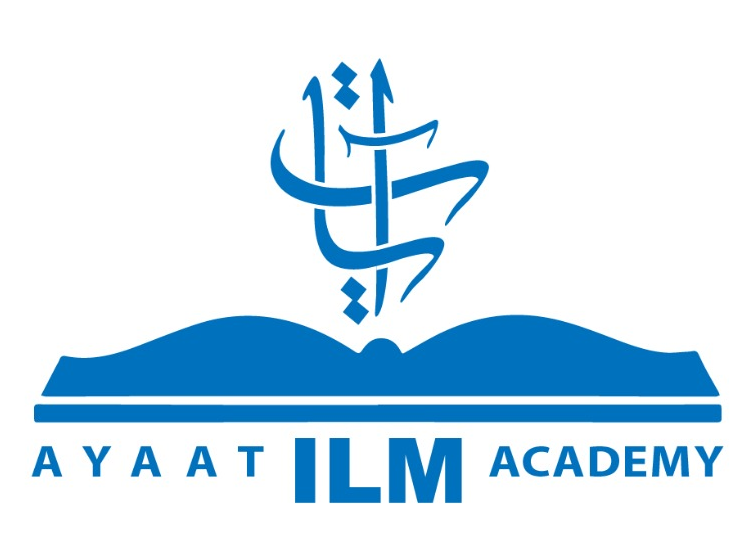 أكاديمية آيات للعلوم الإسلامية
أكاديمية آيات للعلوم الإسلامية      www.ayaatacademy.ca
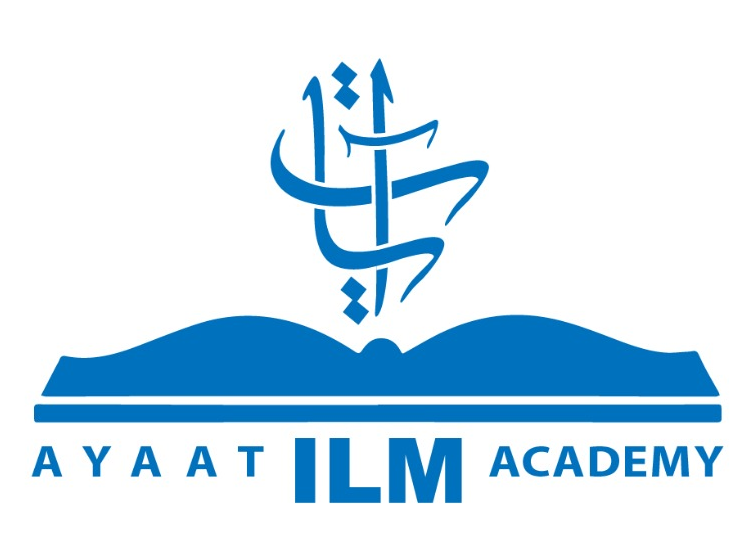 سورة  البلد
أكاديمية آيات للعلوم الإسلامية
من مقاصد الآيات:
ذكر حال الإنسان؛ بين كَبَد الكفر والعذاب وبين الصعود لسلم الرحمة والإيمان في الدارين.
من فوائد الآيات:
• عتق الرقاب، وإطعام المحتاجين في وقت الشدة، والإيمان بالله، والتواصي بالصبر والرحمة: من أسباب دخول الجنّة.
• من دلائل النبوة إخباره أن مكة ستكون حلالًا له ساعة من نهار.
• لمّا ضيّق الله طرق الرق وسّع طرق العتق، فجعل الإعتاق من القربات والكفارات.
أكاديمية آيات للعلوم الإسلامية      www.ayaatacademy.ca
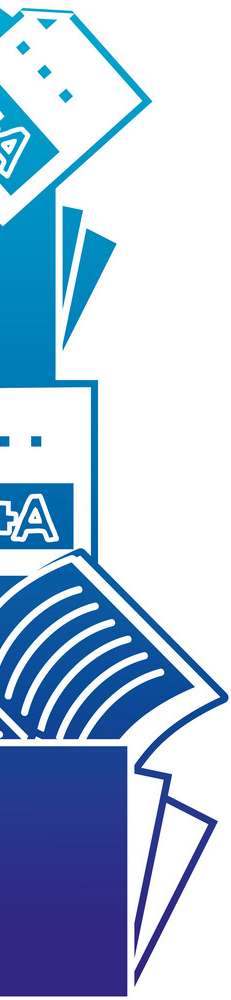 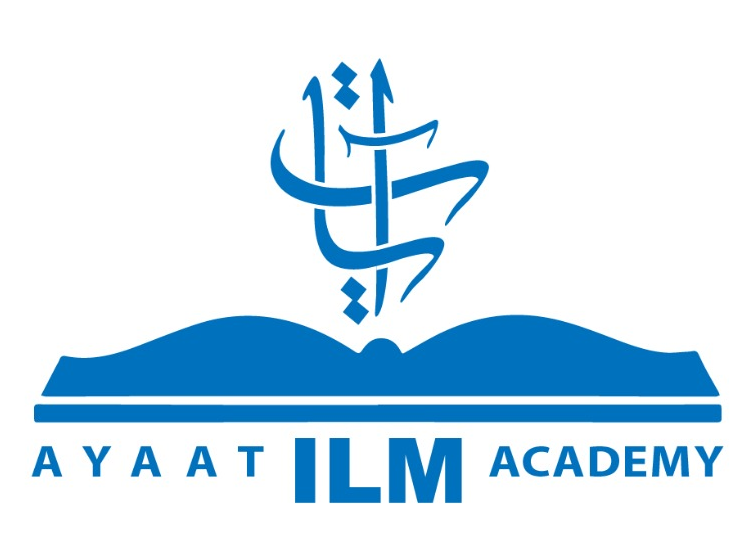 تفسير  سورة  الشمس
أكاديمية آيات للعلوم الإسلامية
غريب الألفاظ
من مقاصد السورة
من فوائد السورة
أكاديمية آيات للعلوم الإسلامية      www.ayaatacademy.ca
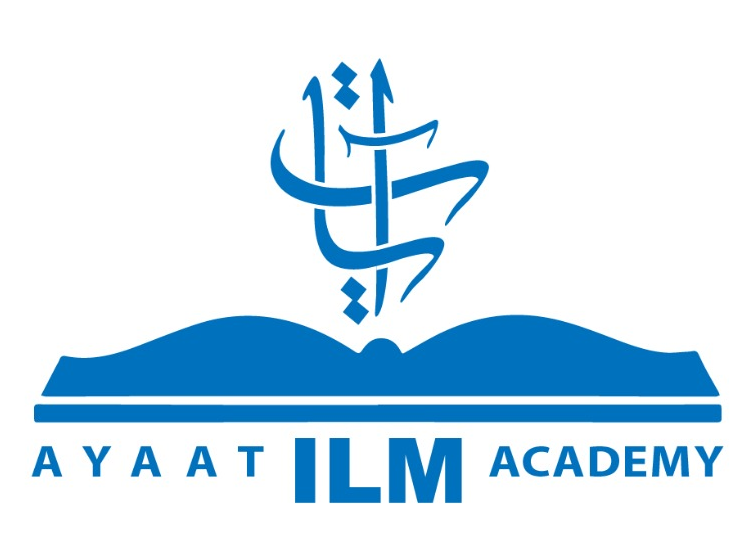 سورة  الشمس
أكاديمية آيات للعلوم الإسلامية
غريب الألفاظ
﴿ضحاها﴾ ضحى الشمس ضوؤها 			﴿تلاها﴾ : أي تبعها 		
﴿جلاها﴾: أي كشف الشمس وأتمّ وضوحها 		﴿يغشاها﴾: أي يزيل ضوءها ويحجبه 	
﴿بناها﴾: أي رفعها ، وجعل كل كوكب من الكواكب بمنزلة لبنة من بناء سقف أو قبة تحيط بك
﴿طحاها﴾: وطحا الأرض بسطها وجعلها فراشا 		﴿سوّاها﴾: أي ركب فيها القوى الظاهرة والباطنة ، وجعل لكل منها وظيفة تؤديها 				﴿فألهمها﴾: عرّفها ومكّنها
﴿فجورها﴾: ما يكون سببا فى الخسران والهلكة 		﴿تقواها﴾: ما يحفظ النفس من سوء العاقبة 
﴿أفلح﴾: أصاب الفلاح، وهو إدراك المطلوب 		﴿زكاها﴾: أي طهرها من أدناس الذنوب
﴿خاب ﴾: أي خسر 					﴿دسّاها﴾: أي أنقصها وأخفاها بالمعاصي
﴿طّغواها﴾: الطّغوى والطغيان: مجاوزة الحد  			﴿انبعث﴾: أي قام بعقر الناقة
﴿أشقاها﴾: أي أشقى ثمود وهو قدار بن سالف ، 		﴿رسول اللّه﴾: هو صالح عليه السلام
﴿ناقة اللّه﴾، أي احذروا التعرض لناقة اللّه			﴿وسقياها﴾: شربها الذي اختصها به فى يومها ﴿فعقروها﴾: أي فنحروها					﴿فدمدم﴾: أي فأطبق عليهم العذاب
﴿ فسواها: فسوى القبيلة فى العقوبة فلم يفلت منها أحد 	﴿عقباها﴾: أي عاقبة الدمدمة وتبعتها.
أكاديمية آيات للعلوم الإسلامية      www.ayaatacademy.ca
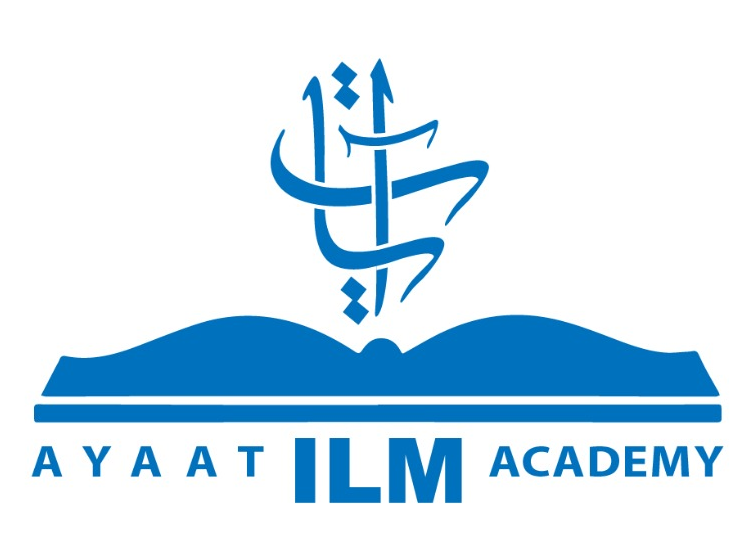 سورة  الشمس
أكاديمية آيات للعلوم الإسلامية
من مقاصد الآيات:
تركز على إظهار آيات الله وآلائه في الآفاق والأنفس وأحوالها، تزكية للنفوس، وزجرًا عن العصيان
من فوائد الآيات:
• أهمية تزكية النفس وتطهيرها
• المتعاونون على المعصية شركاء في الإثم
• الذنوب سبب للعقوبات الدنيوية
• كل ميسر لما خلق له فمنهم مطيع ومنهم عاصٍ
أكاديمية آيات للعلوم الإسلامية      www.ayaatacademy.ca